Тема урока«Формирование здорового образа жизни и укрепление здоровья учащихся»
Лихонина Алла Николаевна
Учитель физической культуры
МБОУ СОШ № 22 г. Балашиха
Цель урока: формирование у ребенка осмысленного отношения к здоровому образу жизни.

Задачи урока:
Способствовать развитию познавательного интереса к своему организму и его возможностям; 
Развивать у ребенка готовность самостоятельно и эффективно решать задачи, связанные с поддержанием, укреплением и сохранением своего здоровья;
Воспитывать бережное и заботливое отношение к своему здоровью и здоровью окружающих; 
Совершенствовать практические навыки здорового образа жизни.
Составляющие здорового образа жизни
Питание
Физическая активность
Эмоциональное самочувствие
Гигиена организма
Духовное самочувствие
Окружающая среда
Интеллектуальное самочувствие
Отказ от вредных привычек
Основные факторы, способствующие сохранению и укреплению здоровья детей в школе
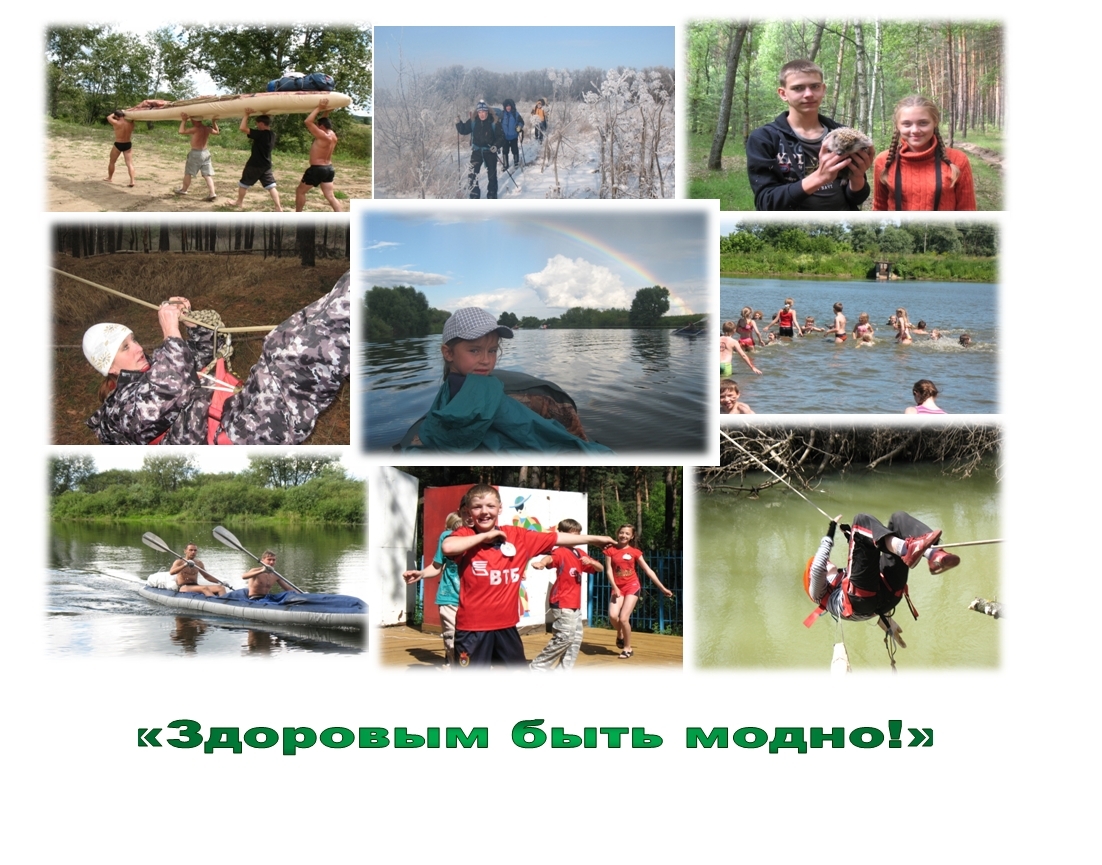